Výpočtová teória učenia
Predmet: Strojové učenie
Prednášajúci: Kristína Machová
Výpočtová teória učenia - úvod
PAC – Probable Learning of an Aproximately Correct Hypothesis
	respektíve Výpočtová teória učenia 
si kladie nasledovné otázky:
Dá sa určiť počet TP potrebných pre úspešné riešenie?
Je možné odhadnúť počet chýb pred učením cieľovej funkcie?
Aká je výpočtová zložitosť úloh? 
S tým súvisí:
Komplexnosť dát - Koľko TP je potrebných na korvengenciu k úspešnej hypotéze?
Výpočtová komplexnosť - Koľko výpočtov je potrebných 	na korvengenciu k úspešnej hypotéze?
Ohraničenie chýb Koľko TP bude chybne klasifikovaných, kým učenie skonverguje k úspešnému riešeniu?
2
Definícia problému
Po pozorovaní sekvencie TP z X – pozorovaní cieľového pojmu c z C, učiaci sa algoritmus L musí na výstupe poskytnúť nejakú hypotézu h z H, ktorá je aproximáciou, odhadom C.

X je množina TP, nad ktorou je definovaná (na ktorej je učená) 	aproximácia cieľovej funkcie.
C je množina cieľových pojmov. Pre každé c € C: x  {0,1}.
	Ak x je pozitívny (resp. negatívny) príklad, potom 	
	C(x) = 1(resp. 0)
D distribúcia pravdepodobností – je pravdepodobnosť 
	toho, že aktuálny príklad bude zahrnutý do danej dátovej
	množiny TP. D nie je známa učiacemu sa algoritmu (iba X).
	TP sú selektované na základe D a prezentované učiacemu 
	sa L v tvare x spolu s cieľovou funkciou c(x) – [x, c(x)].
H je množina možných hypotéz, ktoré učiaci sa L uvažuje
			pri pokuse naučiť sa cieľový pojem c z C.
3
Chyba hypotézy
Chyba hypotézy h - chybaD(h) je pravdepodobnosť, že TP nebude patriť do oblasti, kde sa predikcia h zhoduje z c.
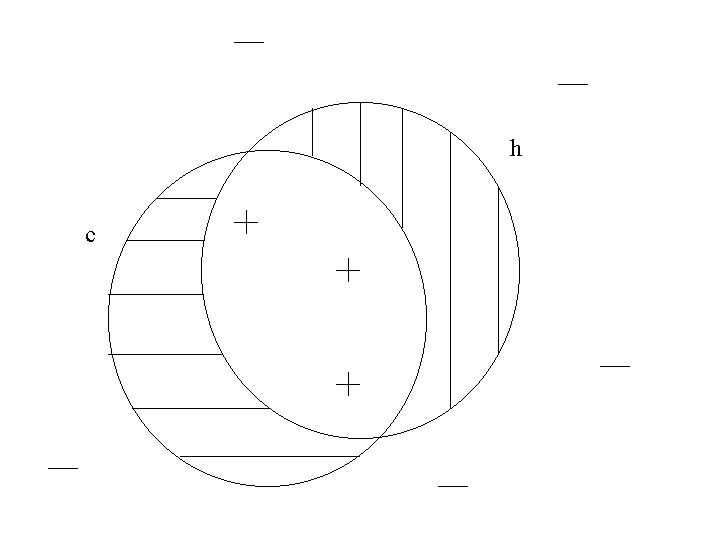 4
Chyba hypotézy
Potrebujeme nájsť definíciu triedy, ktorá platí nad celou distribúciou príkladov, nie len nad trénovacími príkladmi.
Pre zabezpečenie všeobecnosti sa definícia triedy testuje na testovacej množine nie trénovacej.
Chyba hypotézy h s ohľadom na c nie je priamo pozorovateľná učiacim sa subjektom - algoritmom L.
L môže iba pozorovať prejavy h nad TP a musí vybrať výstupnú hypotézu iba na tomto základe – preto sa TP delia do dvoch množín a to trénovacej a testovacej.
Trénovacia chyba je vzťahovaná k časti TP chybne klasifikovaných hypotézou h a teda reprezentuje iba odhad skutočnej chyby.
5
Spoľahlivosť učenia
Úlohou je nájsť množinu cieľových pojmov, ktoré môžu byť spoľahlivo naučené a určiť:
primeraný počet náhodne vybratých príkladov
rozumné množstvo výpočtov.

Aký je počet príkladov potrebných na naučenie hypotézy h ak chceme aby chybaD(h) = 0?
Nedokážeme generovať TP odpovedajúce každému možnému prípadu. 
Dostaneme viac hypotéz – pre rôzne výbery TP a učiaci sa nevie určiť jedinú odpovedajúcu cieľovému pojmu.
Existuje nenulová pravdepodobnosť, že TP, s ktorými sa stretne učiaci sa, budú zavádzajúce.
6
Spoľahlivosť učenia
Teda, nebudeme očakávať na výstupe nulovú chybu.  
Budeme iba požadovať, aby bola ohraničená nejakou veľmi malou konštantnou hodnotou Є.
A nebudeme požadovať, aby učiaci sa algoritmus L uspel pre každú postupnosť ľubovoľne vybratých TP.
Budeme iba požadovať, aby pravdepodobnosť jeho zlyhania bola ohraničená malou konštantou δ.
Učiaci sa L teda vyberie APROXIMATÍVNE KOREKTNÚ HYPOT0ZU.

C je naučiteľná učiacim sa algoritmom L vo forme množiny H, ak pre
Každý cieľ c z C, pre množinu príkladov X, pre Є a δ dokáže L s pravdepodobnosťou aspoň 1- δ generovať pojem h z H taký, že chyba chybaD(h) ≤ Є.
7
Komplexnosť dátovej množiny v konečnom priestore hypotéz
Nárast požadovaného počtu TP v závislosti na zväčšovaní sa zložitosti problému sa nazýva „komplexnosť dátovej množiny“.
Aké sú hranice komplexnosti dátovej množiny pre triedu konzistentných algoritmov L?
Učiaci sa algoritmus L je konzistentný, ak jeho výstupné hypotézy perfektne sedia na trénovacie dáta – výstupy pokrývajú všetky pozitívne príklady pojmu a ani jeden negatívny.

Signifikantný priestor pojmov VSH,D obsahuje každú konzistentnú hypotézu v H.
	 VSH,D = {h Є H, [x,c(x)] Є D: h(x) = c(x)]
8
Komplexnosť dátovej množiny v konečnom priestore hypotéz
Є-úplný priestor pojmov
Pravdepodobnosť, že priestor pojmov VSH,D nie je úplný je:

        
Kde m je počet TP potrebných na redukciu pravdepodobnosti
neúspechu pod požadovanou úrovňou δ:


Úpravou dostaneme:
9
Konjunkcie binárnych atribútov
Konjunkcie dvojhodnotových atribútov sú PAC –naučiteľné.

Majme n dvojhodnotových atribútov. Potom máme tri možnosti:
Zahrnúť atribút do hypotézy.
Zahrnúť negáciu atribútu do hypotézy.
Ignorovať atribút. 
Teda mohutnosť množiny hypotéz |H|=3n. Počet m TP potrebných na trénovanie je:


Ak máme K disjunkcií v NDF, potom je mohutnosť množiny hypotéz |H|=K*3n a potrebujeme:
10
Ďakujem za pozornosť
Prednášajúci: Kristína Machová
http://people.tuke.sk/kristina.machova/prezentacieSU/